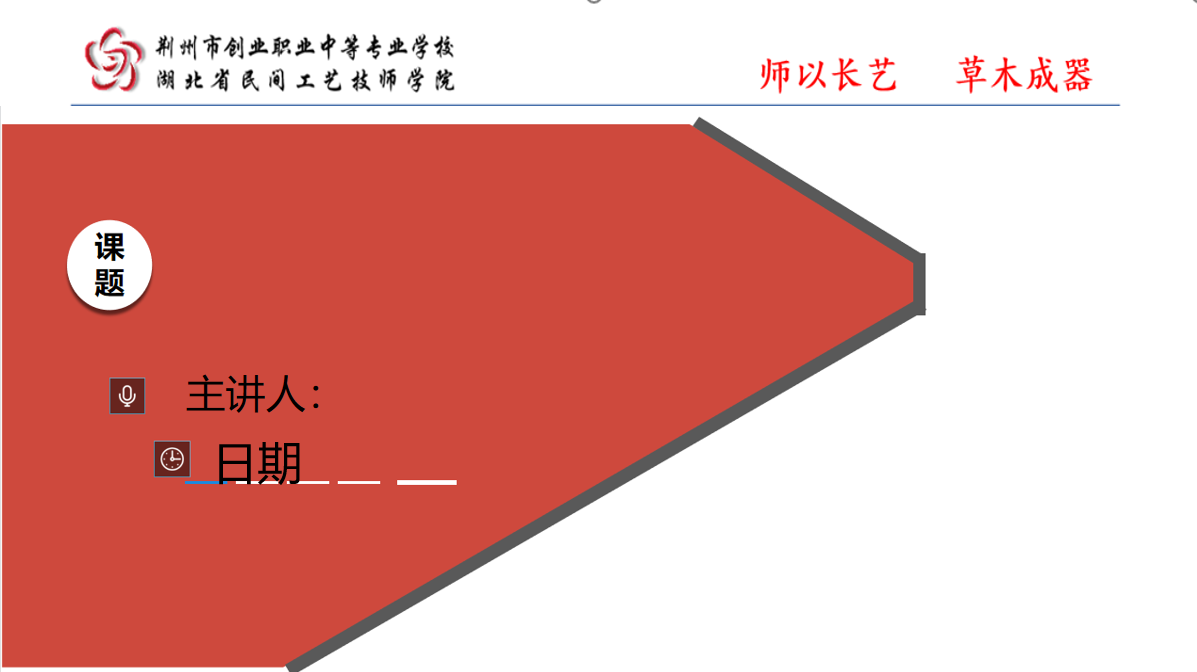 6.5 直线与圆的位置关系
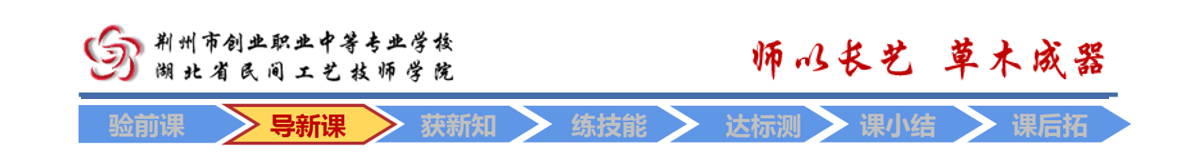 情境导入
例题辨析
归纳总结
探索新知
巩固练习
布置作业
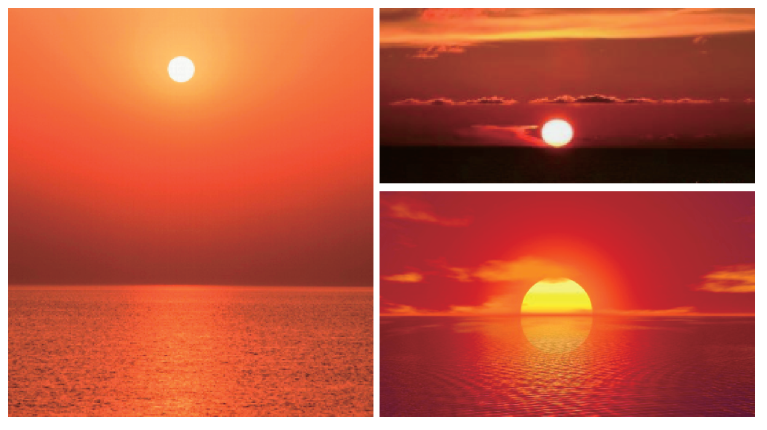 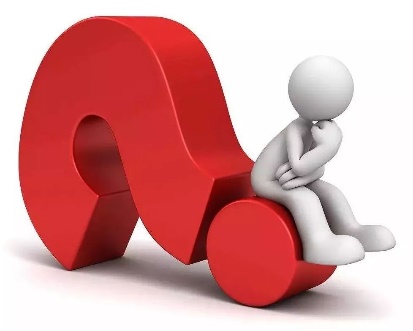 在日落过程中,太阳和海平面有三种位置关系.如果把太阳看作一个圆,海平面看做一条直线,这三种位置关系是否可以通过直线和圆的方程表示？
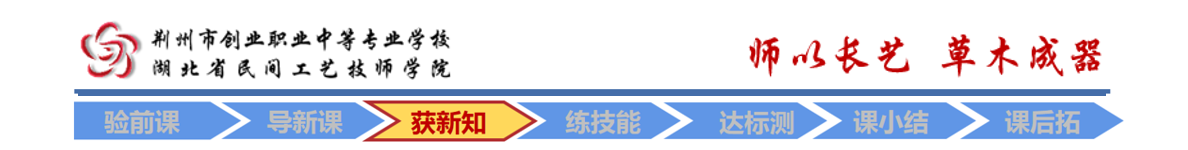 情境导入
例题辨析
归纳总结
探索新知
巩固练习
布置作业
在平面几何中,我们已经知道直线与圆的三种位置关系.
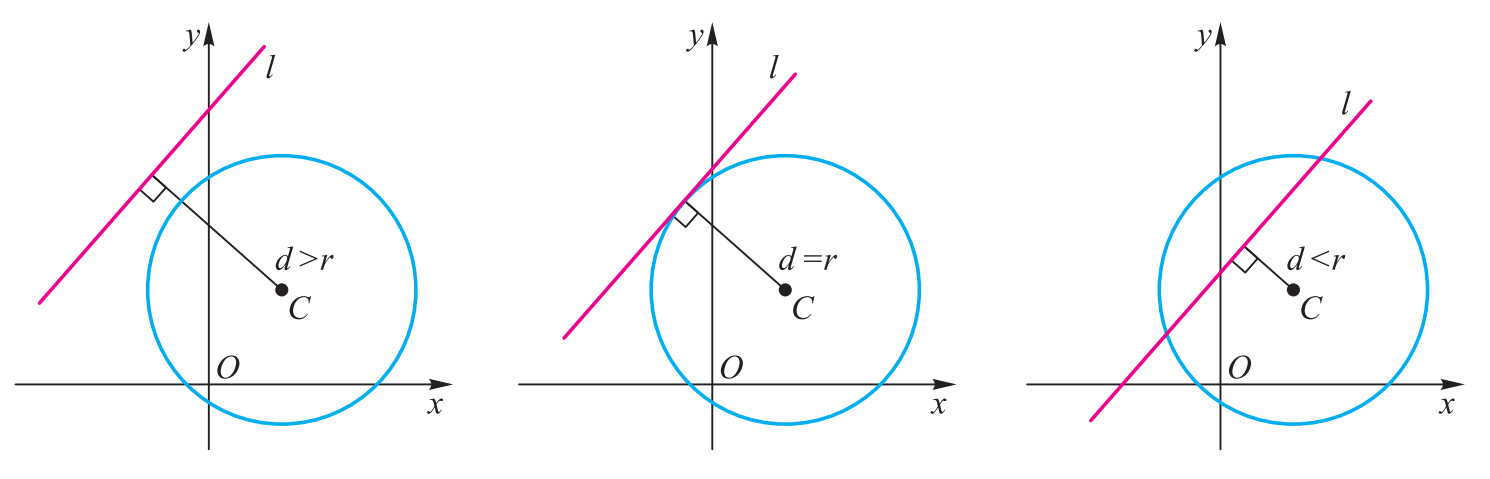 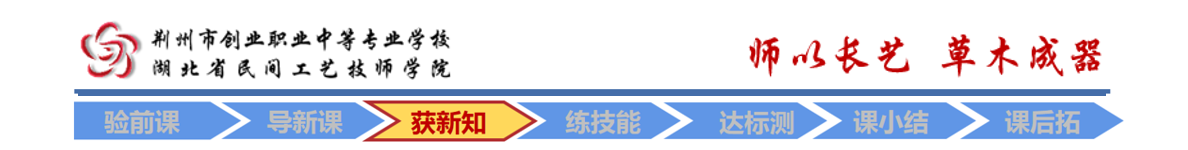 情境导入
例题辨析
归纳总结
探索新知
巩固练习
布置作业
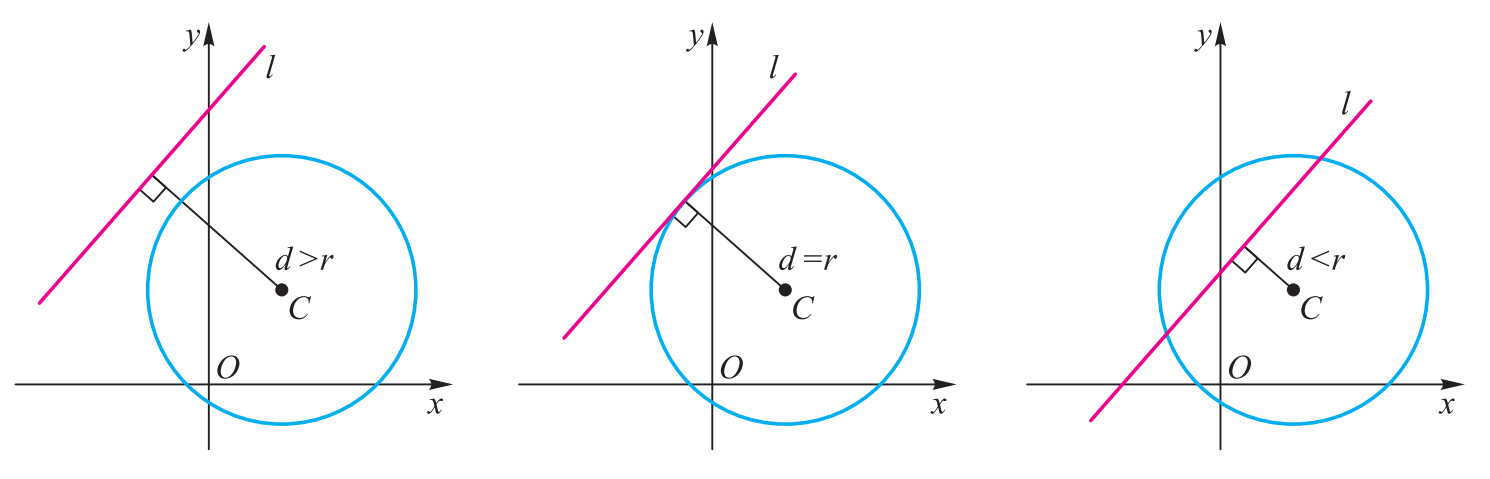 当直线与圆没有公共点时, 直线l与圆C相离
当直线与圆有唯一公共点时,直线l与圆C相切
当直线与圆有两个公共点时,直线l与圆C相交
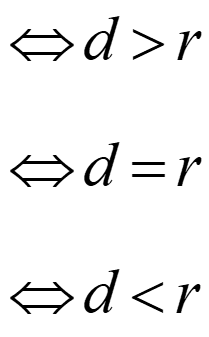 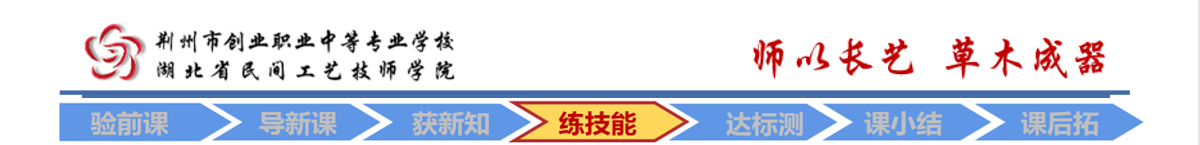 情境导入
例题辨析
归纳总结
探索新知
巩固练习
布置作业
例1 判断直线l:2x+y+5=0与圆C:x2+y2-10x=0的位置关系.
解法一 将圆的方程x2+y2-10x=0化为圆的标准方程
(x-5)2+y2=25,
则圆心坐标为(5,0)，圆的半径为r=5.
        因为圆心C (5,0)到直线l:2x+y+5=0的距离


即d>r,所以直线与圆相离.
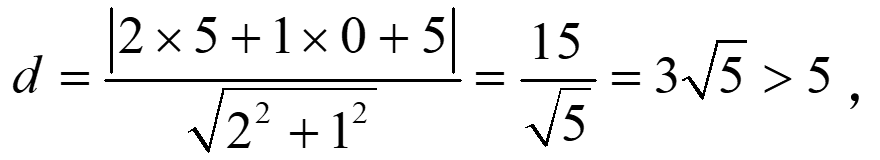 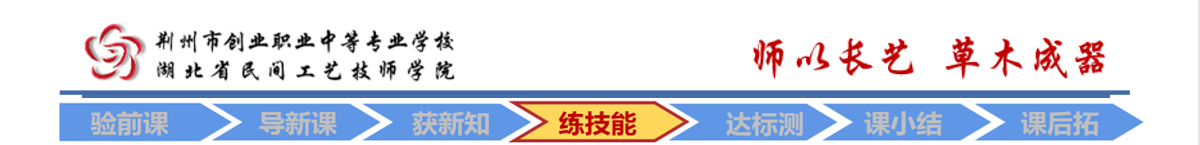 情境导入
例题辨析
归纳总结
探索新知
巩固练习
布置作业
例1 判断直线l:2x+y+5=0与圆C:x2+y2-10x=0的位置关系.
解法二 将直线l与圆C的方程联立,得方程组

由①得                    y=-2x-5，
代入②有             x2+(-2x-5)2-10x=0,
化简得                      x2+2x+5=0.
      因为Δ=22-4×1×5=-16<0,所以方程组没有实数解,即直线l与圆C没有交点,直线与圆相离.
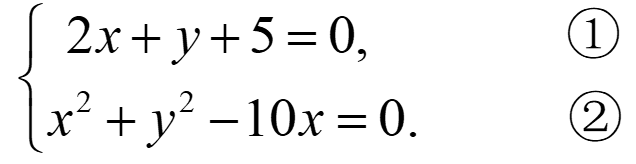 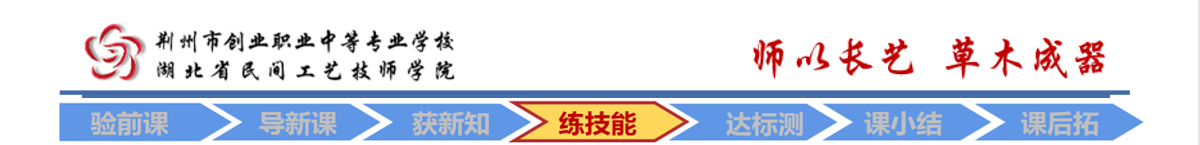 情境导入
例题辨析
归纳总结
探索新知
巩固练习
布置作业
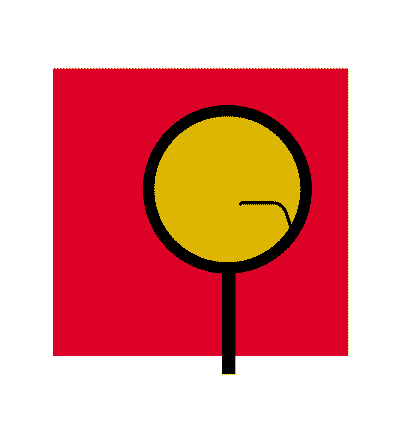 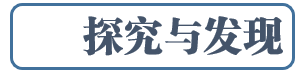 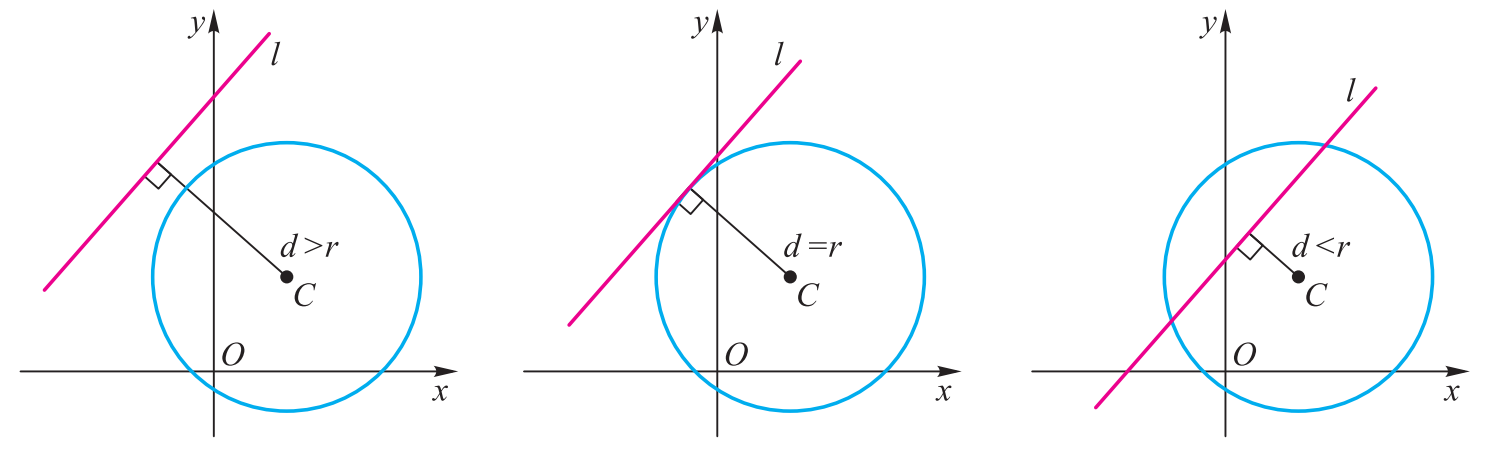 在平面直角坐标系中,如果过点P能作出圆的切线,那么,如何求这条切线的方程呢?
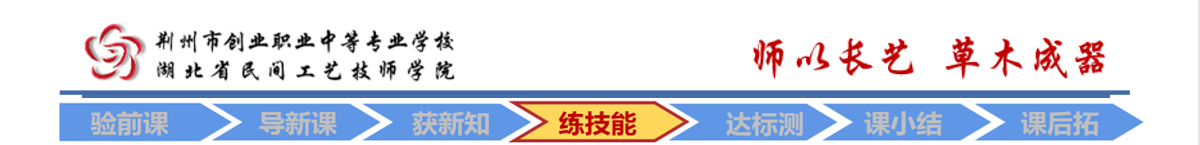 情境导入
例题辨析
归纳总结
探索新知
巩固练习
布置作业
例2  经过下列各点与圆C:(x+1)2+(y-1)2=4有几条切线？
(1)P(0,-2)；(2)Q(1,1); (3)R(0,2).
解 由圆的方程(x+1)2+(y-1)2=4,得圆心坐标为C(-1,1),圆的半径r=2.
(1)点P(0,-2)到圆心C的距离为
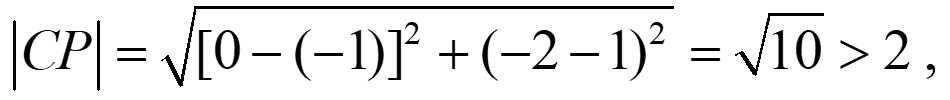 即|CP|>r,所以点P在圆外,过点P有两条直线与圆C相切.
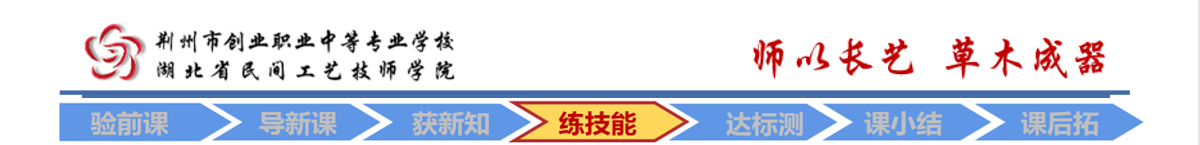 情境导入
例题辨析
归纳总结
探索新知
巩固练习
布置作业
例2  经过下列各点与圆C:(x+1)2+(y-1)2=4有几条切线？
(1)P(0,-2)；(2)Q(1,1); (3)R(0,2).
解 由圆的方程(x+1)2+(y-1)2=4,得圆心坐标为C(-1,1),圆的半径r=2.
(2)点Q(1,1)到圆心C的距离为
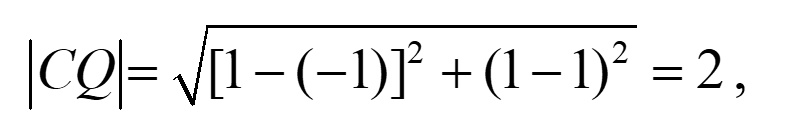 即|CQ|=r,所以点Q在圆上,过点Q有且只有一条直线与圆C相切.
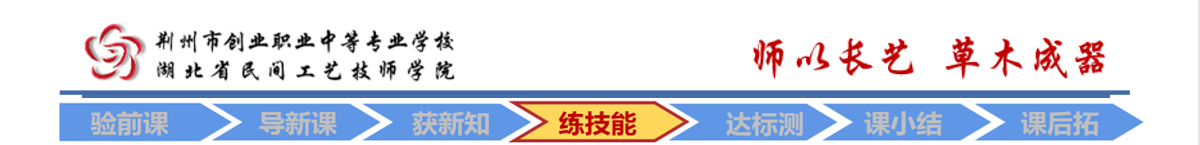 情境导入
例题辨析
归纳总结
探索新知
巩固练习
布置作业
例2  经过下列各点与圆C:(x+1)2+(y-1)2=4有几条切线？
(1)P(0,-2)；(2)Q(1,1); (3)R(0,2).
解 由圆的方程(x+1)2+(y-1)2=4,得圆心坐标为C(-1,1),圆的半径r=2.
(3)点R(0,2)到圆心C的距离为
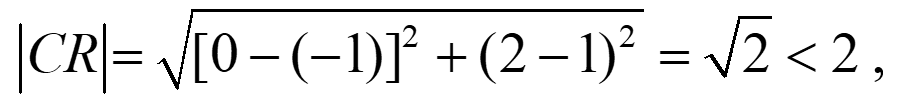 即|CR|<r,所以点R在圆内,过点R不存在与圆C相切的直线.
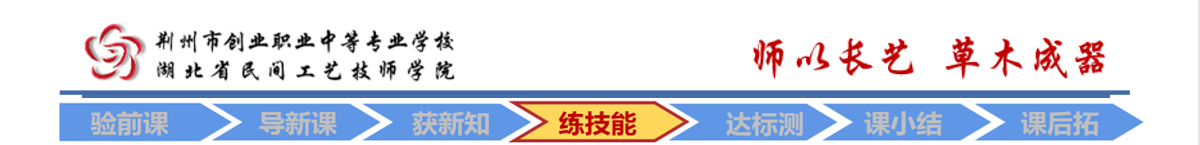 情境导入
例题辨析
归纳总结
探索新知
巩固练习
布置作业
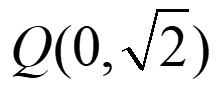 例3 已知圆O:x2+y2=1,判断过点             与圆O有几条切线,并求切线方程.
分析 求切线方程的关键是求出切线的斜率k,可以利用圆心到切线的距离等于圆的半径来确定k.
解 由圆O:x2+y2=1,得圆心坐标为O(0,0),半径r=1.因为
即|OQ|>r,所以点Q在圆外,过点Q与圆O有两条切线.
       设所求切线l的斜率为k,切线过点              ，
则切线l的方程为                     即
        
       圆心O到切线l的距离为

因为圆心到切线的距离等于圆的半径,所以

化简得k2+1=2,解得k1=1,k2=-1,所以切线的方程为
                 即
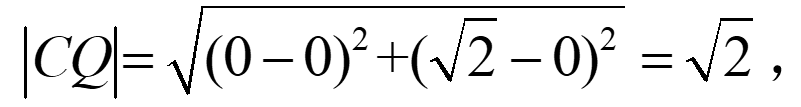 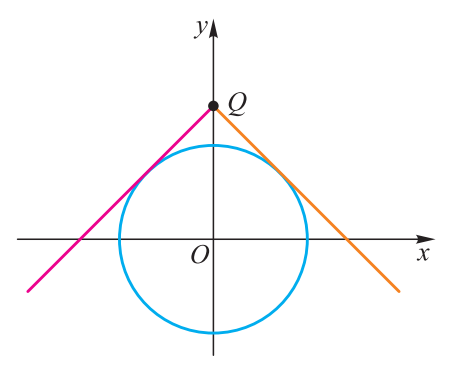 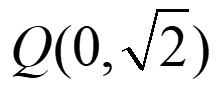 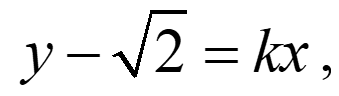 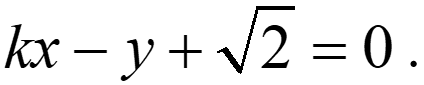 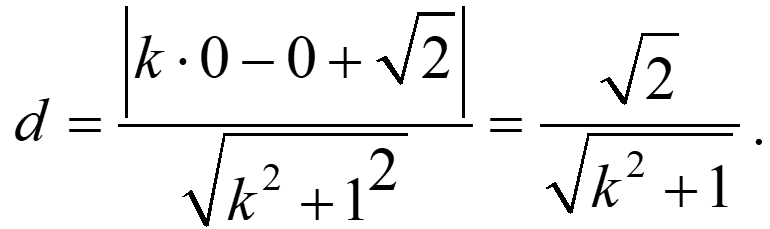 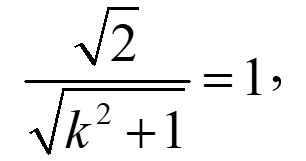 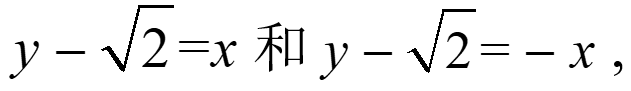 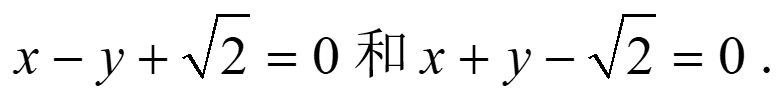 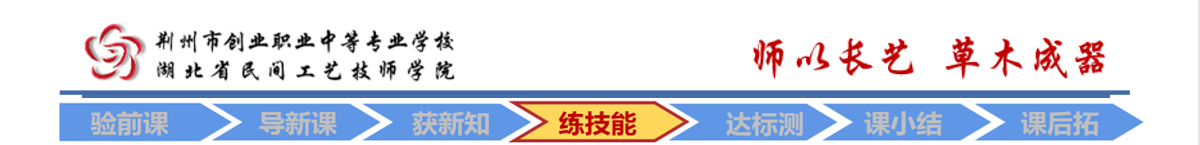 情境导入
例题辨析
归纳总结
探索新知
巩固练习
布置作业
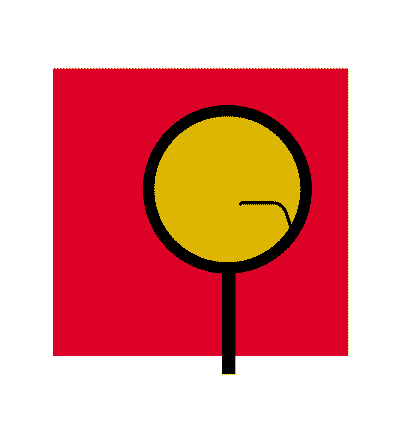 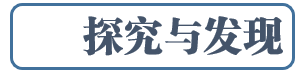 在平面直角坐标系中,如果直线l与圆C相交,那么,如何求两个交点之间的距离呢？
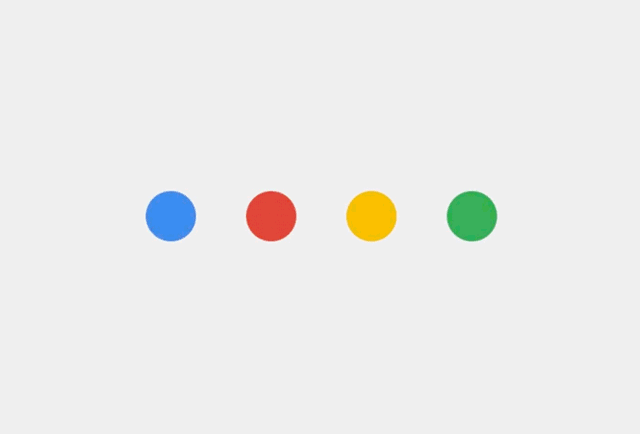 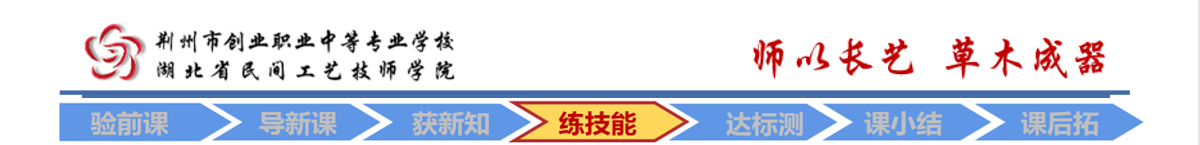 情境导入
例题辨析
归纳总结
探索新知
巩固练习
布置作业
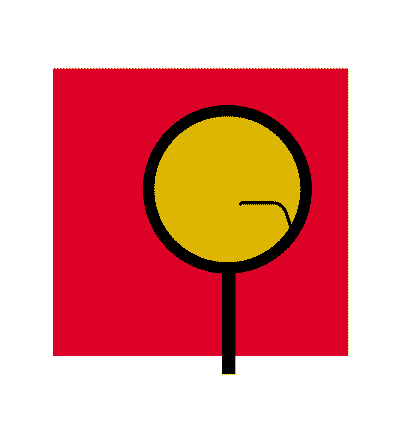 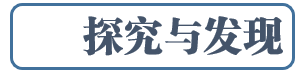 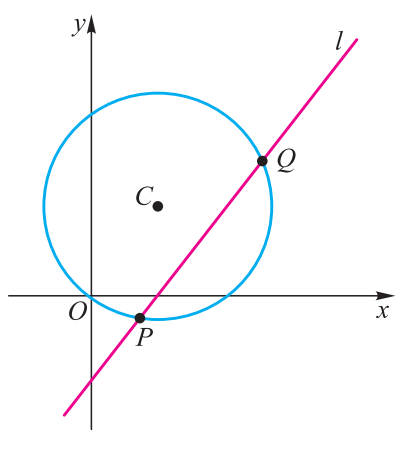 当直线l:Ax+By+C=0与圆C:(x-a)2+(y-b)2=r2相交于P和Q两点时,线段PQ为圆的一条弦.我们要求的是这条弦的长度.
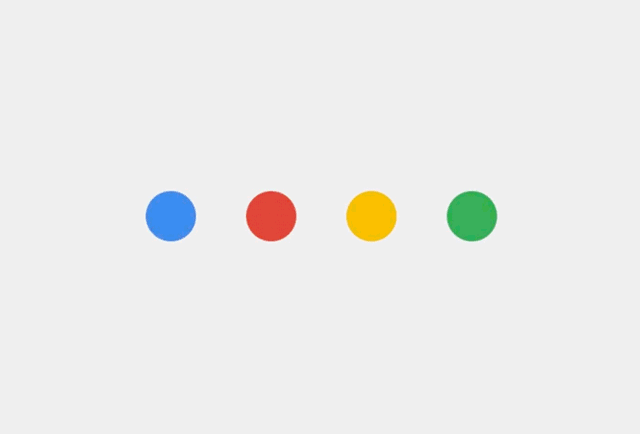 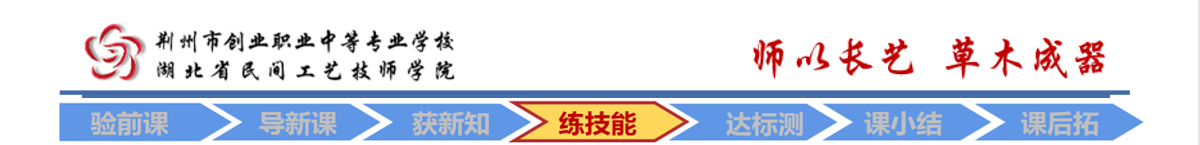 情境导入
例题辨析
归纳总结
探索新知
巩固练习
布置作业
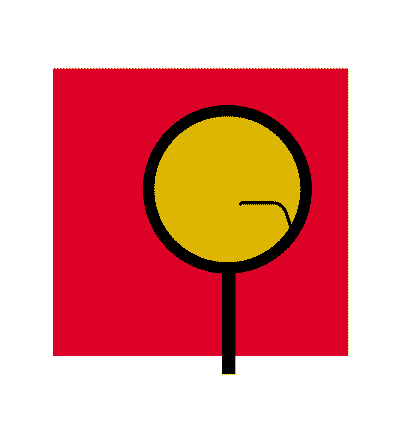 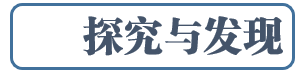 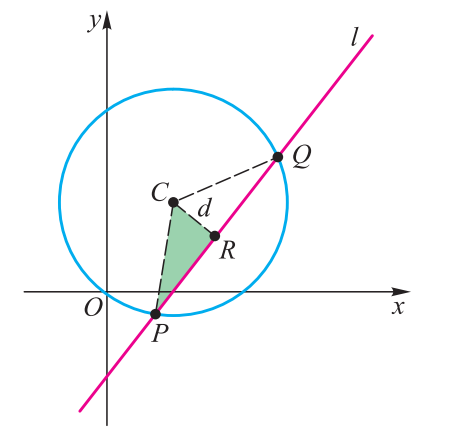 因为圆心C与弦PQ的中点R的连线垂直且平分弦PQ,故
      |PQ|=2
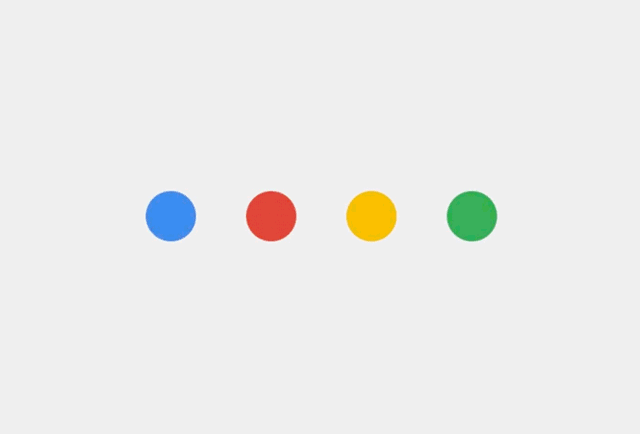 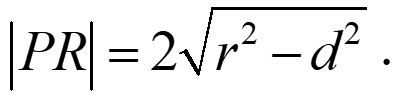 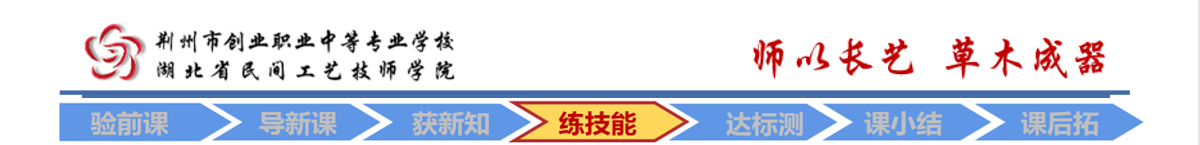 情境导入
例题辨析
归纳总结
探索新知
巩固练习
布置作业
例4 已知直线x+y=2与圆(x-1)2+(y+2)2=9相交于P和Q两点,求弦PQ的长度.
解法一    由圆的方程(x-1)2+(y+2)2=9可知圆心坐标为
C(1,-2),圆的半径为r=3.因为圆心到直线x+y-2=0的距离为

故弦PQ的长度为
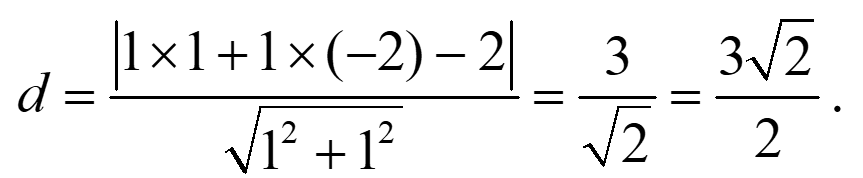 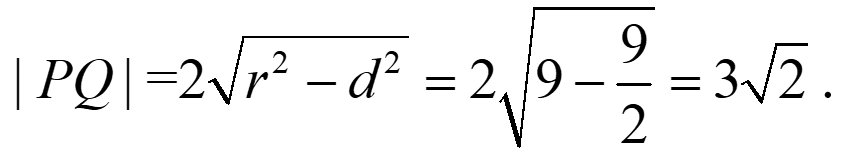 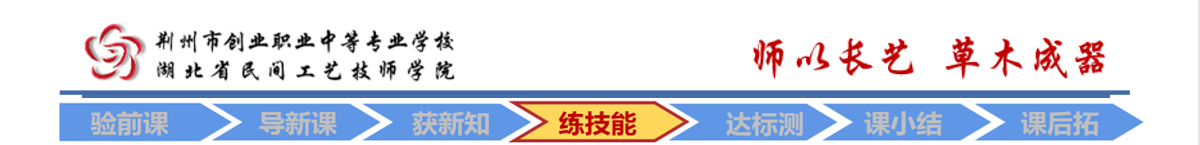 情境导入
例题辨析
归纳总结
探索新知
巩固练习
布置作业
例4 已知直线x+y=2与圆(x-1)2+(y+2)2=9相交于P和Q两点,求弦PQ的长度.
解法二    解方程组

得直线与圆的交点坐标为P(4,-2)和Q(1,1).由两点间距离公式,得
故弦PQ的长度为       .
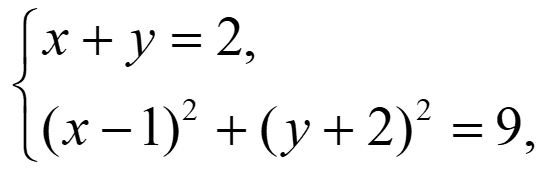 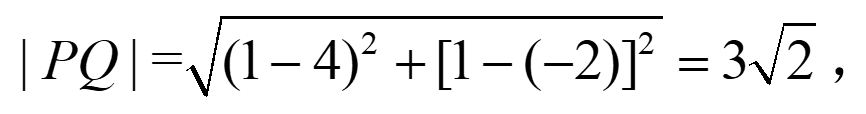 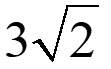 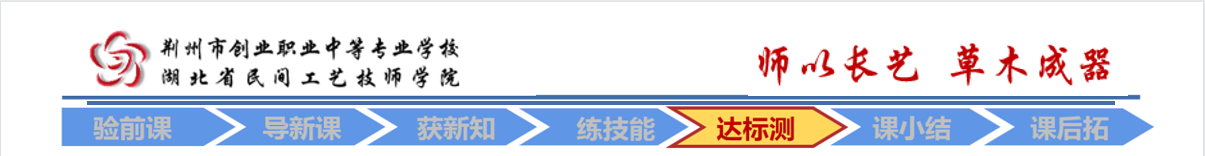 情境导入
例题辨析
归纳总结
探索新知
巩固练习
布置作业
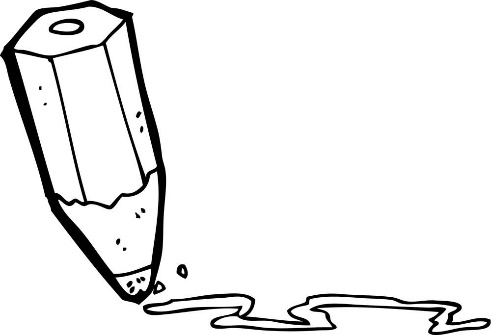 练习
1.填空：
(1)直线l与圆C相交,则直线l和圆C有___个公共点;
(2)直线l与圆C相切,则直线l和圆C有___个公共点.
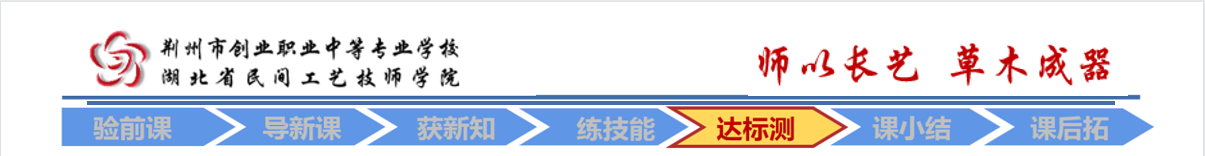 情境导入
例题辨析
归纳总结
探索新知
巩固练习
布置作业
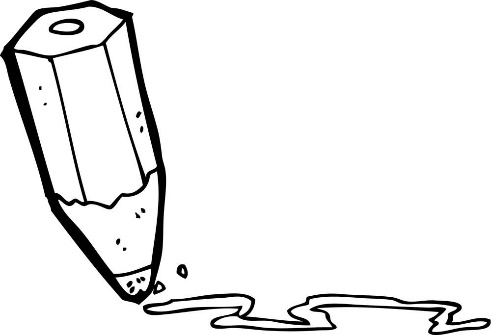 练习
2.已知圆C:x2+y2=1,点A(1,0)、B(1,1)、C(0,1).
(1)过点A(1,0)且与圆C:x2+y2=1相切的直线有___条,切线斜率为____;
(2)过点B(1,1)与圆C:x2+y2=1相切的直线有___条,切线斜率为_____;
(3)过点C(0,1)与圆C:x2+y2=1相切的直线有___条,切线斜率为_____.
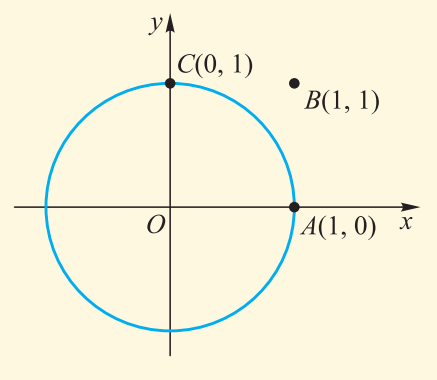 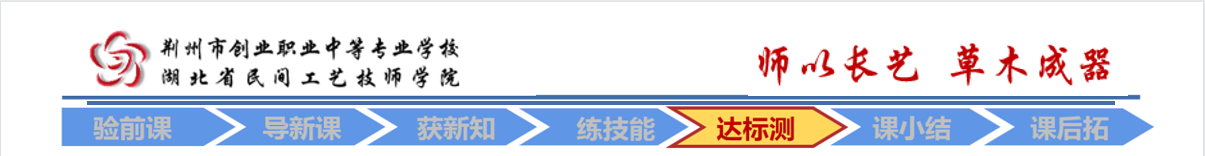 情境导入
例题辨析
归纳总结
探索新知
巩固练习
布置作业
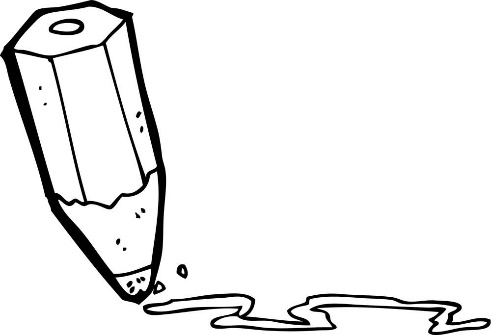 练习
3. 判断下列直线与圆的位置关系：
(1)直线x+y=2，圆x2+y2=2；
(2)直线y=3，圆(x-2)2+y2=4；
(3)直线2x-y+3=0，圆x2+y2-2x+6y-3=0.
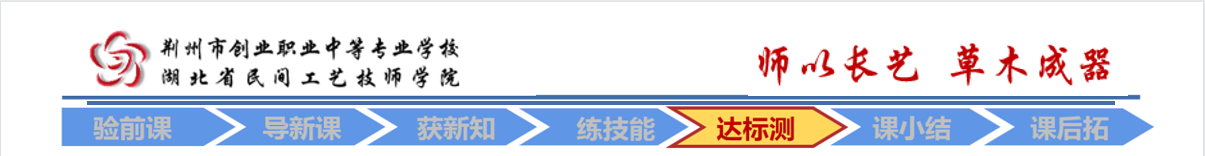 情境导入
例题辨析
归纳总结
探索新知
巩固练习
布置作业
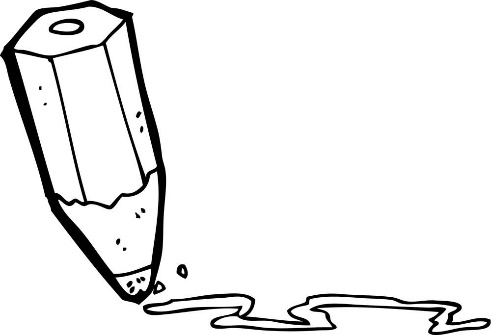 练习
4.求过点P(3,2),且与圆(x-2)2+(y-1)2=1相切的方程.
5. 已知直线x+y+1=0与圆(x-1)2+(y+2)2=16相交P和Q两点,求弦PQ的长度.
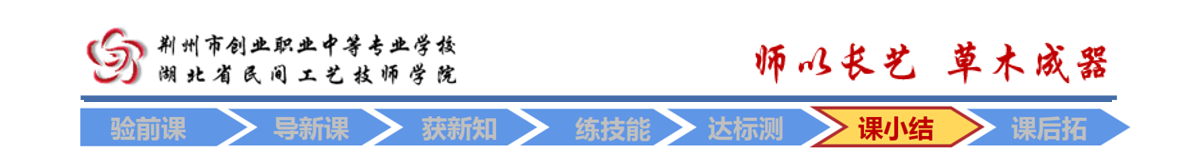 情境导入
例题辨析
归纳总结
探索新知
巩固练习
布置作业
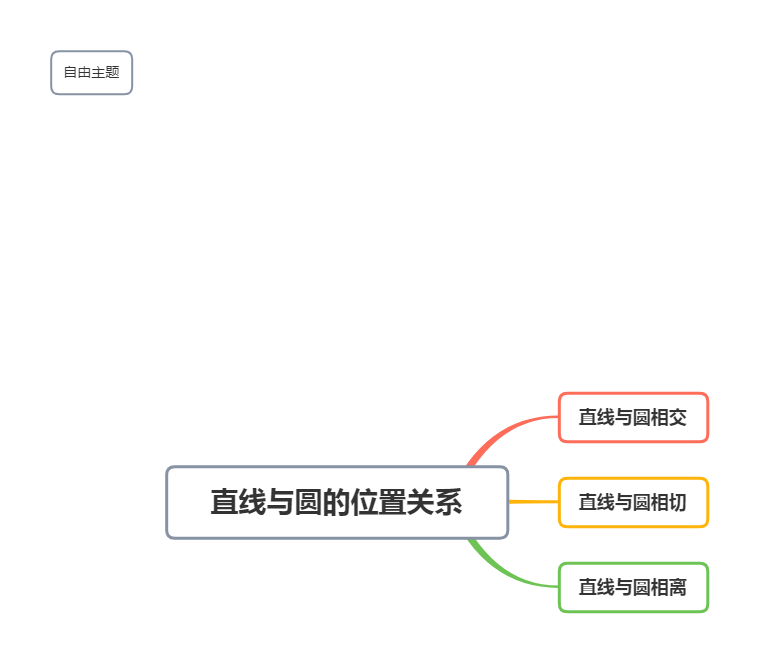 小结
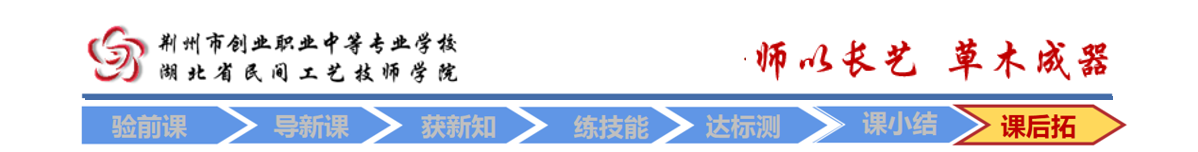 情境导入
例题辨析
探索新知
巩固练习
归纳总结
布置作业
作业
1.书面作业：完成课后习题和学习与训练；
2.查漏补缺：根据个人情况对课题学习复习与回顾;
3.拓展作业：阅读教材扩展延伸内容.
再见